МИНИСТЕРСТВО ОБРАЗОВАНИЯ АРХАНГЕЛЬСКОЙ ОБЛАСТИГосударственное бюджетное профессиональное 
образовательное учреждение Архангельской области
«Архангельский государственный многопрофильный колледж»
Тема учебного занятия: 
История служебного собаководства
Архангельск 2024
Собаководство. Направления деятельности
Собаководство – вид деятельности, главной целью которого является разведение и улучшение пород собак. 
Различают 4 направления в собаководстве:
- служебное, включающее пастушье, ездовое (упряжное), распространенное в районах Севера, и собственно служебное, использующее собак для караульной, розыскной, поисково-спасательной и др. служб.
охотничье 
спортивное
- декоративное (разведение преимущественно комнатных собак оригинальных форм).
Происхождение собаки
По распространенной версии родоначальник семейства псовых стал миацис – небольшой зверь, похожий на ласку, живший 60-55 млн. лет назад.
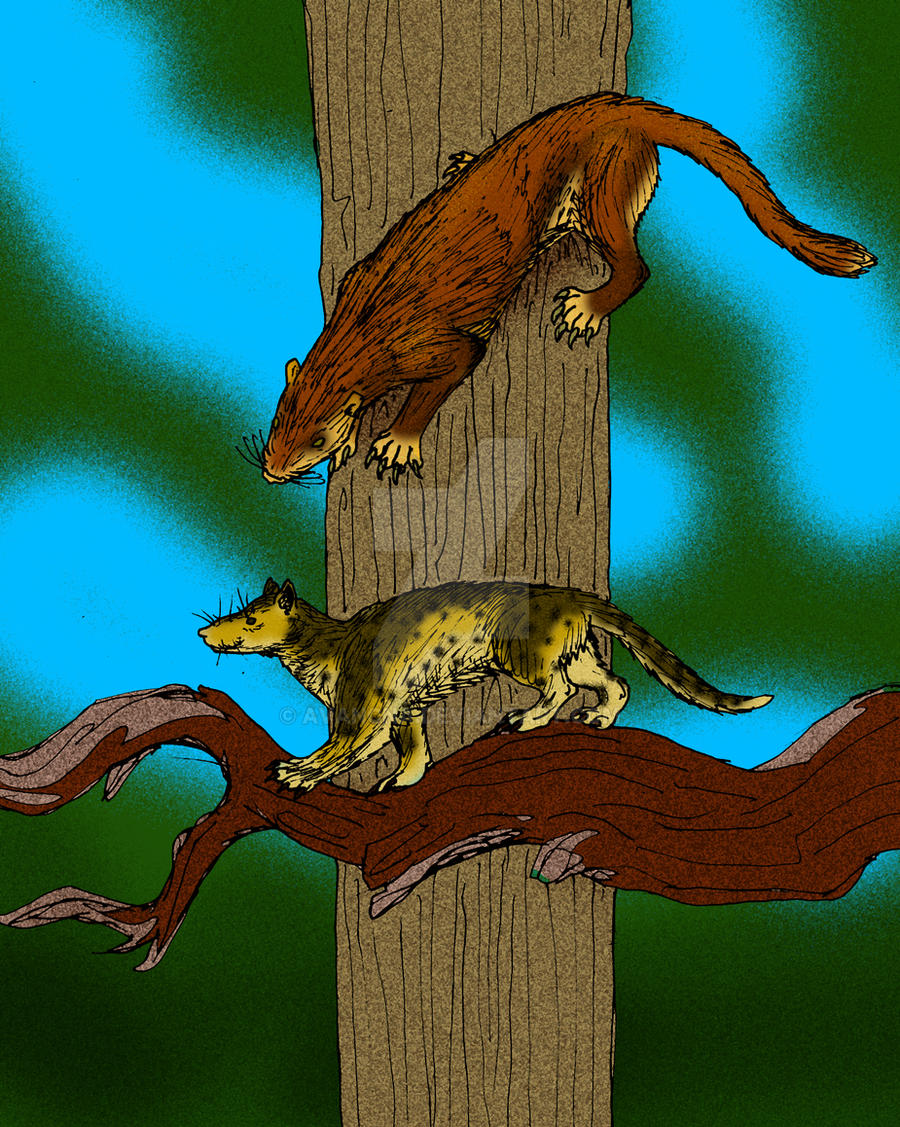 Около 35 млн. лет назад миацис дал начало первым представителям семейства псовых.
Происхождение собаки
Еще одна версия – происхождение домашних от волков.
Доказательство версии: биологическая близость видов. Зоологический анализ показывает, что именно этот вид близок к домашним собакам.
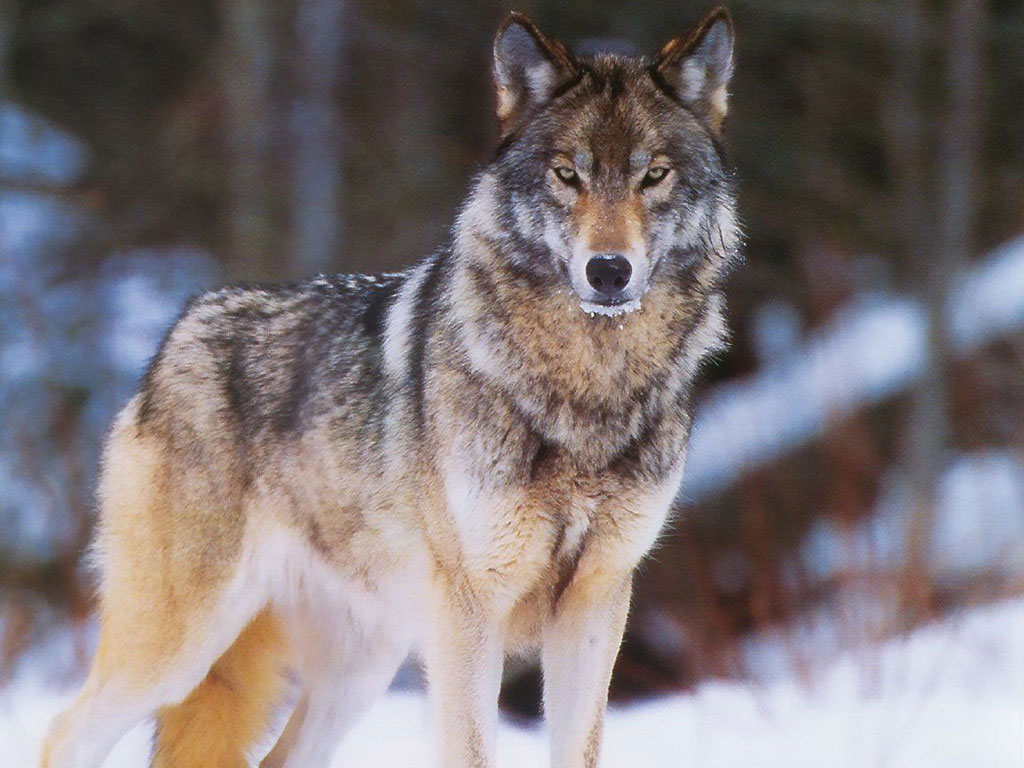 Собаководство на Руси
Большим любителем охоты был Великий Князь и Государь, правитель всея Руси, Василий Третий. В его придворном хозяйстве содержалась не одна свора охотничьих собак.
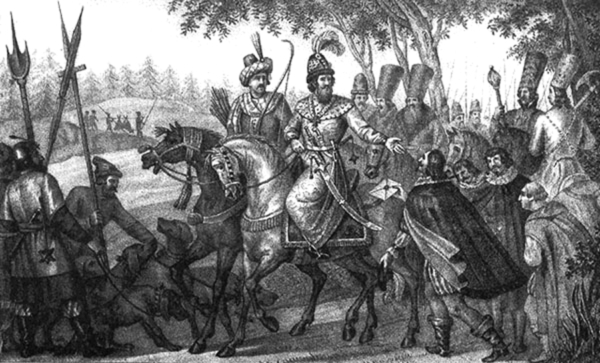 Великий князь Василий III на охоте
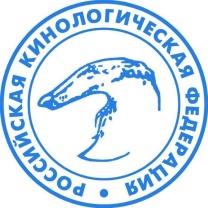 Собаководство на Руси
В течение нескольких столетий охотой занималось русское дворянство. Большое внимание уделялось созданию и культивированию различных отечественных охотничьих пород. Так появились русские гончие и русские псовые борзые.
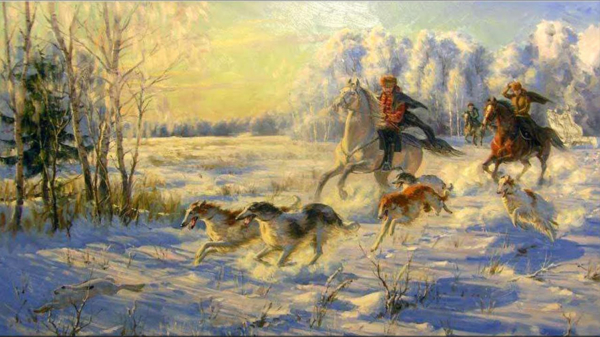 Псовая охота с борзыми на Руси
Собаководство на Руси
Первая российская выставка собак состоялась 26 декабря 1874 года в Москве. На ней были представлены охотничьи породы, а также «деловые» (служебные) и «дамские» (декоративные).
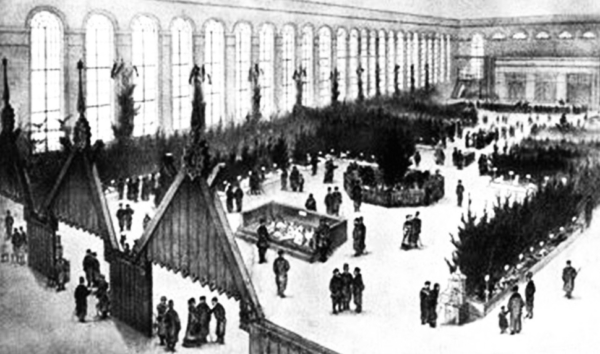 Первая выставка собак
Собаководство в ХХ веке
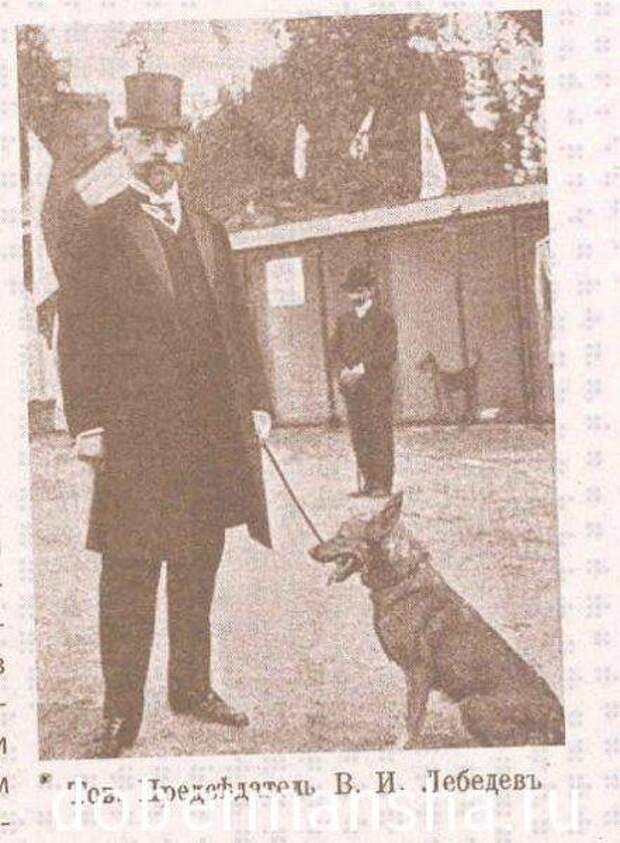 Василий Иванович Лебедев – кинолог, начальник отделения столичной полиции. 
Начал широкую кампанию по формированию общественного мнения в пользу создания в России полицейского собаководства. Вскоре во всех губернских и уездных управлениях полиции появились служебные собаки.
Собаководство в период Великой Отечественной войны
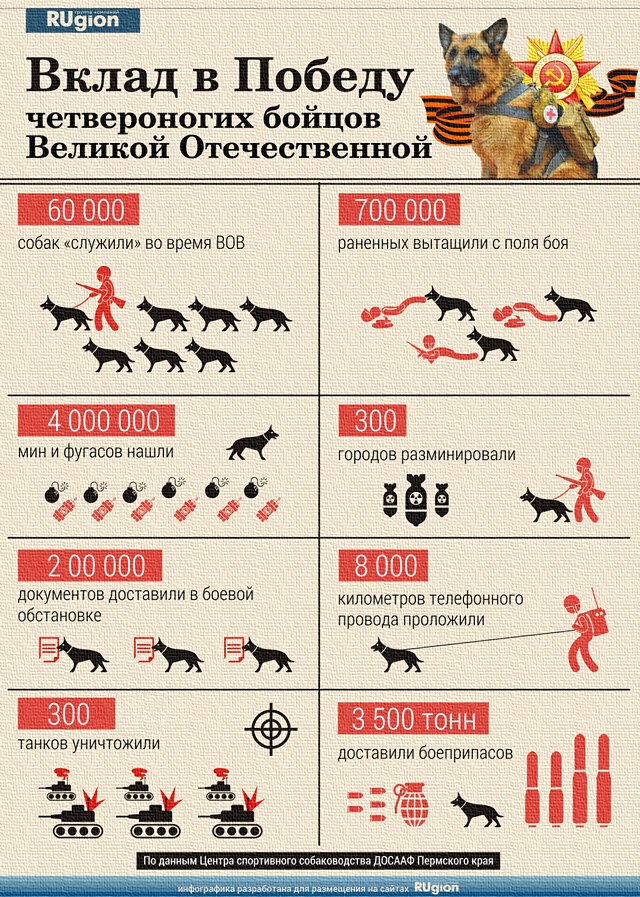